Usando Dados Do Sensor E Port View
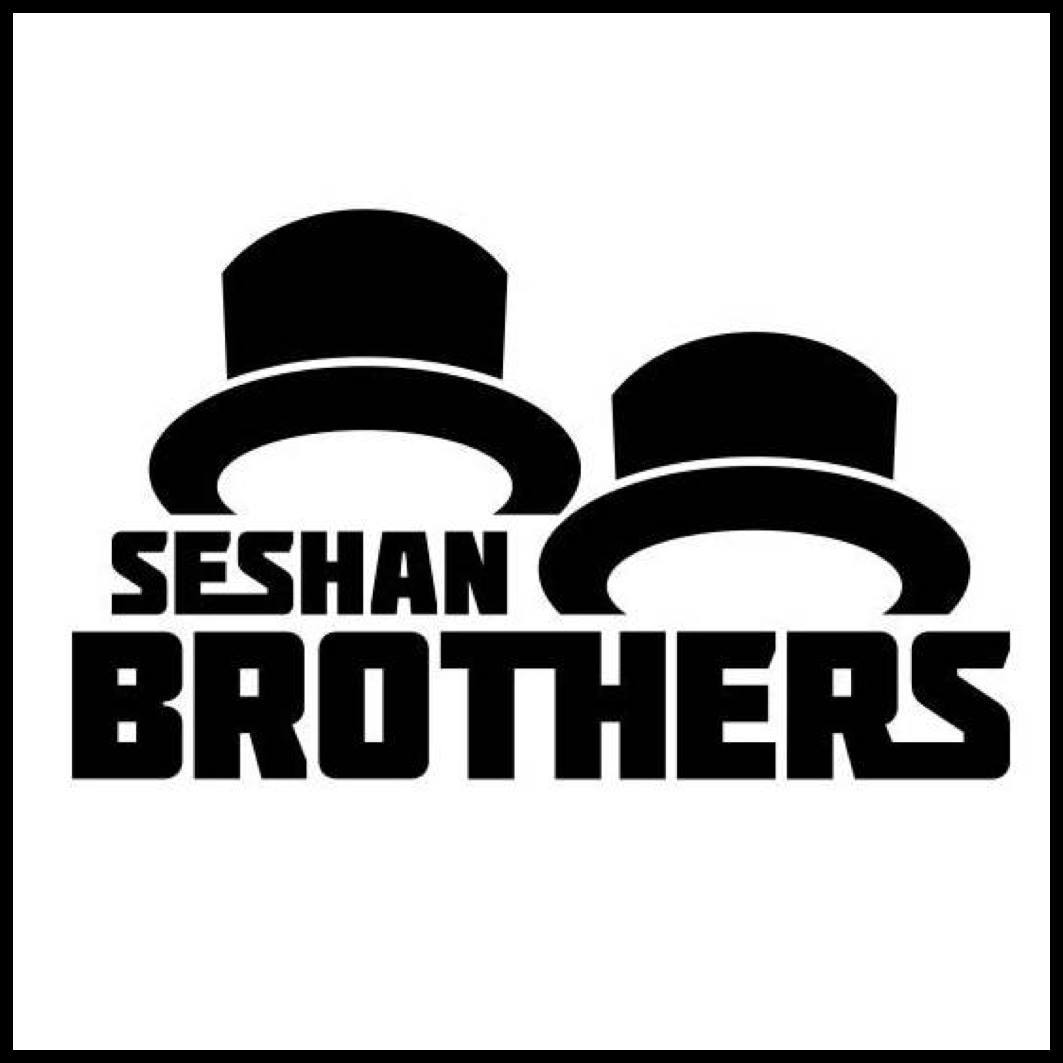 Lição de programação iniciante
OBJETIVOS DA LIÇÃO.
Aprender como recuperar e usar os dados dos sensores.
Aprender como usar o “Port View” no bloco do EV3.
Aprender alguns exemplos de quando e onde o “Port View” seria útil.
Tentar resolver alguns problemas comuns usando o “Port View”.
2
© EV3Lessons.com, 2015, (Last edit: 11/04/2015)
Por que você precisa dos dados do sensor?
Os dados do sensor podem ser….

Costuma ajudar a fazer programas mais fáceis (confira!!).

Costuma ajudar a fazer programas mais precisos.

Costuma depurar os códigos como os probleas de construção.

“PORT VIEW” é uma maneira fácil de acessar os DADOS DO SENSOR!
3
© EV3Lessons.com, 2015, (Last edit: 11/04/2015)
How do you get to Port View?
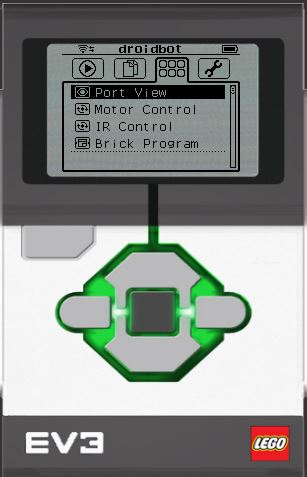 Passo 1: 
Clique no botão da Direita ou Esquerda no bloco até aparecer a terceira aba na tela (ícone com 6 círculos pequenos).  
A primeira escolha nesta aba é “Port View” (Clique com o botão do meio para selecionar “Port View”).


Passo 2: 
Use os botôes da Direita ou Esquerda para escolher a porta e sensor/motor que você quiser.
Esquerda.
Direita.
All images of the EV3 Brick in this lesson were obtained using screenshots of Cogmation’s Virtual Robotics Toolkit.
4
© EV3Lessons.com, 2015, (Last edit: 11/04/2015)
O que você vê no “PORT VIEW”.
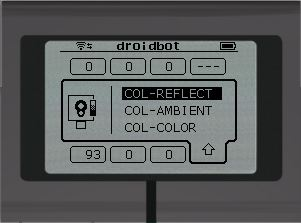 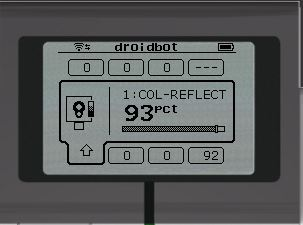 A. Número da porta.
B. Sensor/Motor & Modo.
C. Se você selecionaf um sensor em particular (botão do meio no bloco, você pode mudra o modo dele.
D. Valor . Você pode querer começar no “0” (e.g. se tentar medir graus para uma curva). Para resetar o valor, saia do “Port View” e volte para esta tela.
A
B
C
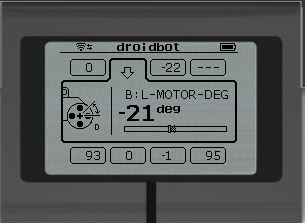 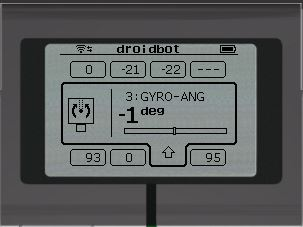 B
A
D
All images of the EV3 Brick in this lesson were obtained using screenshots of Cogmation’s Virtual Robotics Toolkit.
5
© EV3Lessons.com, 2015, (Last edit: 11/04/2015)
Desafio de movimento.
B
DESAFIO: Mova seu robô a partir da linha de chegada até o fim (1) e volte para o começo (2).
Na lição “Movendo em linha reta”, você teve que usar muito palpite e checar para parar na segunda linha.
Agora tente o “Port View”:
Vá para um dos sensores de rotação (Motor B ou C na direita do robô).
Tenha certeza que esteja no modo “graus” e que começara no 0 graus.
Mova o robô com sua mão a partir do início até o final da linha. Tenha certeza que suas rodas girem suavemente e não escorregue no movimento do robô.
Leia quantos graus o seu robô moveu.
Use esse número no Bloco de Direção para mover a distância correta.
FIM.
2
C
1
COMEÇO.
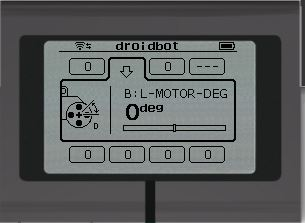 6
Copyright © EV3Lessons.com 2015 (Last edit: 2/26/2015)
PORT VIEW é Potente.
Se você for fazer o resto da lições no EV3Lessons.com, você usará “Port View” frequentemente.
Como você completou cada, pense em como “Port View” pode ajudar você.
A próxima página tem vários exemplos para você pensar sobre.
7
© EV3Lessons.com, 2015, (Last edit: 11/04/2015)
Outros problemas que você pode resolver com “PORT VIEW”.
Desafio 1: Programa mais fácil/preciso.
Eu quero ir de um ponto qualquer até um modelo LEGO. Eu continuo tento que dar palpates e checando. Como eu posso  descobrir o quão longe o modelo LEGO é?

Desafio 2: Programa mais fácil/preciso.
Eu quero que o robô vire 90 graus. Mas 90 graus na realidade não é 90 graus no bloco de direção. Então, quanto o meu robô deve virar para fazer uma curva de 90 graus?

Desafio 3: Códig de depuração.
O robô não segue a linha verde como eu o programei para fazer. Por quê? Que cor o robô pensa que a linha verde é? Tente colocar o robô em diferentes objetos ou partes do tapete/foto – que cor ou valor de luz refletida o robô lê?
Desafio 4: Cheque as montagens.
Eu fiz o meu robô com o sensor de toque um pouco dentro do robô. Eu não tenho certeza de que o sensor de toque está sendo precionado o suficiente. Como eu posso ter certeza disso?

Desafio 5: Teste os sensores.
Eu disse para o meu robô parar quando o sensor ultrassonico estiver a 20 centímetros de distância. Mas parece parar mais cedo. O sensor está trabalhando corretamente? Como eu posso ver o que o sensor ultrassonico vê?
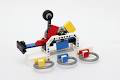 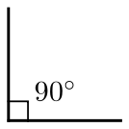 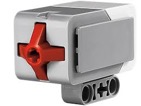 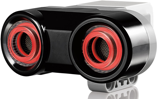 8
© EV3Lessons.com, 2015, (Last edit: 11/04/2015)
créditos
Esse tutorial foi criado por Sanjay Seshan e Arvind Seshan 
Mais lições etão disponíveis em www.ev3lessons.com
Esta lição foi traduzida por Luiz Gabriel Vieira Costa da Equipe TILT.
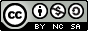 Esse trabalho está licensiado sobre Creative Commons Attribution-NonCommercial-ShareAlike 4.0 International License.
9
© 2015 EV3Lessons.com (Última edição: 27/06/2015)